Unit 2-1 Midpoint and Distance
PLANE Geometry
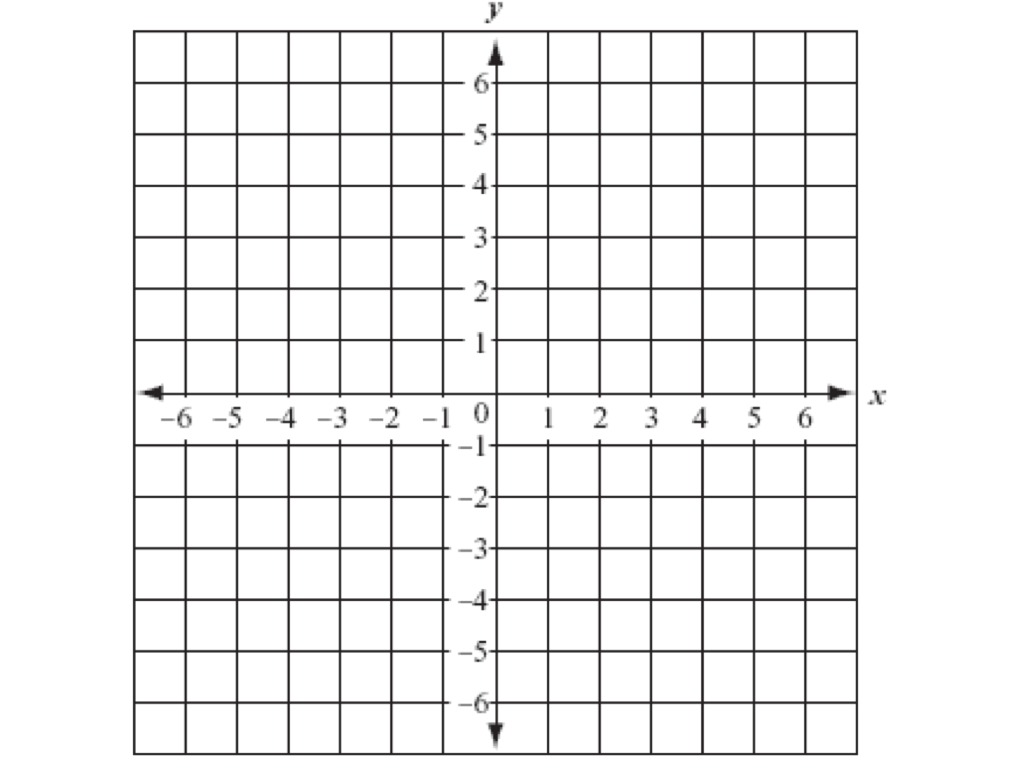 B
A
Example 1
Example 2
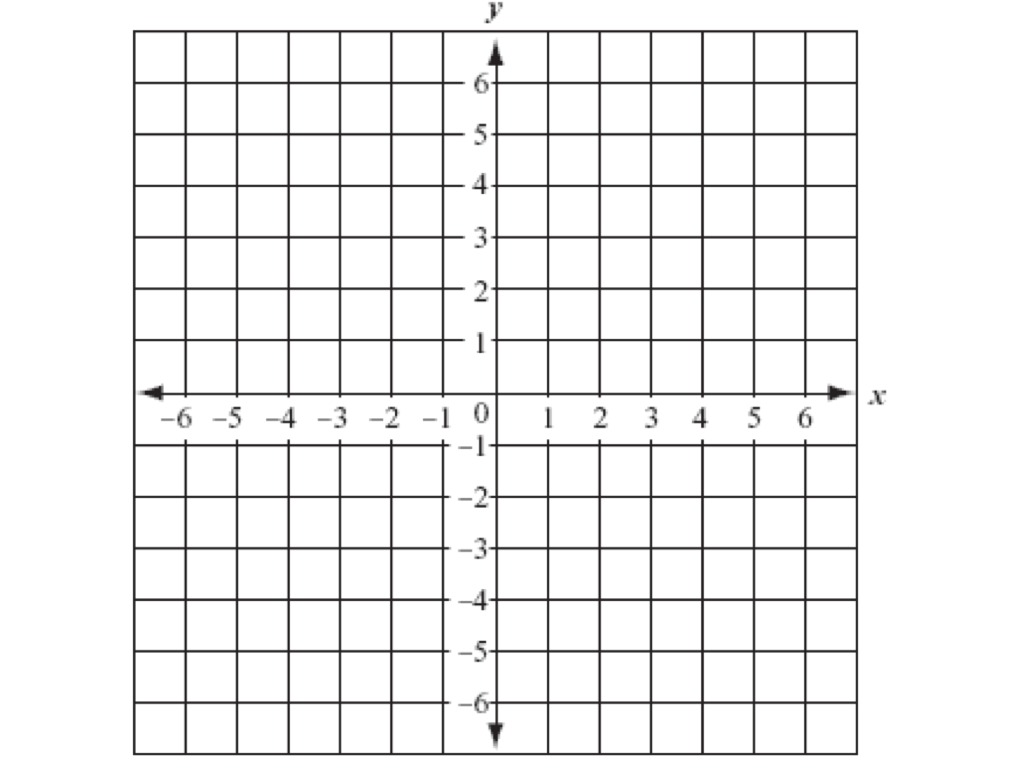 A
B
Example 3
Example 4
A
B
M
Example 5
Example 6